Village Halls and GDPR
Aim: 
To inform, and increase the understanding of, Village Hall and Community Building Committees and Managers as to their Responsibilities for Safeguarding.  
Village Hall Trustees and Committee Members are the same thing in this context.  The term Village Halls is used to refer to all community buildings.

Content:
Data Protection Law
Data Protection Principles
Personal Data
Compliance
Actions
Privacy Notice
CCTV & Photographs
Resources
Village Halls and Data Protection
The Legislative Stuff
 The GDPR General Data Protection Regulation EU was adopted on 14 April 2016     and became enforceable on 25 May 2018
 The UK Data Protection Act 2018 replaced the Data Protection Act 1998 and came into effect on 25 May 2018. 
 It was amended on 1 January 2021 by regulations under the European Union (Withdrawal) Act 2018, to reflect the UK's status outside the EU. 
 It is now known as UK General Data Protection Regulation or UK GDPR
Village Halls and Data Protection
The Data Protection Act 2018 - The 8 Data Protection Principles
1. Personal data shall be processed fairly and lawfully and in a transparent manner. 
2. Personal data shall be obtained only for one or more specified and lawful purposes, and shall not be further processed in any manner incompatible with that purpose or those purposes. 
3. Personal data shall be adequate, relevant and not excessive in relation to the purpose or purposes for which they are processed. 
4. Personal data shall be accurate and, where necessary, kept up to date. 
5. Personal data processed for any purpose or purposes shall not be kept for longer than is necessary for that purpose or those purposes. 
6. Personal data shall be processed in accordance with the rights of data subjects under this Act. 
7. Appropriate technical and organisational measures shall be taken against unauthorised or unlawful processing of personal data and against accidental loss or destruction of, or damage to, personal data. 
8. Personal data shall not be transferred to a country or territory outside the European Economic Area unless that country or territory ensures an adequate level of protection for the rights and freedoms of data subjects in relation to the processing of personal data.
Village Halls and Data Protection
Personal Data
Personal data is any data that relates to an identifiable individual, such as name, address, contact details, age, gender, family details. In addition, of relevance to village halls, it can include: 
• Online identifiers e.g. email addresses 
• Employee information 
• Age (including trustee dates of birth provided for the Charity Commission's annual return) 
• Databases holding contact information e.g. about bookings, newsletter mailings, ticket sales 
• CCTV footage 
• Financial information 
• Data held for fundraising purposes e.g. lists of individual donors, gift aid reclaim records 
• Data held for publicity purposes e.g. photos of identifiable people at events.
Village Halls and Data Protection
Personal Data cont.

Village and Community Halls use personal data in a variety of ways. 

For example: 
Recording information about Hirers and Trustees 
Circulation lists for Newsletters 
Information about tickets for events, fundraising and reclaiming gift aid on donations. 
Employees, Contractors

Data Controllers and Data Processors
Those responsible for managing your Hall (Committee/Trustees or Employees) are the Controllers and need to be aware of how data protection legislation applies to the way in which data is processed or used.  Those who use the data on behalf of the Controller are Processors.
Village Halls and Data Protection
Personal Data cont.

Under the UK GDPR you need to ensure your committee has worked out what personal data the organisation holds, reviews the way it is held, sometimes called an Audit, and makes sure that policies are in place and adhered to. 
While large charities raising funds have faced heavy fines for breach of data protection legislation, for most village and community halls the risk of prosecution should be low, providing personal data is: 
• held securely, and any breach reported within 72 hours (3 days) 
• is only used for the legitimate purpose for which it was collected (such as the examples above) and 
• disposed of when no longer required. 
Most Village Halls are likely to be exempt from the requirement to notify the ICO that personal data is processed. However, Parish, Town and District Councils running community buildings may be subject to additional requirements as a result of their local authority functions (for example, a Data Protection Officer has to be appointed).
Village Halls and Data Protection
Special Category Data

Certain personal data is ‘Special Category Data’ which being more sensitive requires greater care over its protection.
This includes data which describes racial or ethnic origin, religious, health and medical information and sexual orientation. 
It is likely that the principle purpose for which a Village Hall will need to hold or use such data is for employment purposes, which is a legitimate use of such data. 
Charities and voluntary organisations are allowed to hold such data in order to deliver their services providing it is kept securely and not shared outside the organisation without the consent of the individual. 
Data in these circumstances is legitimately stored and processed for business reasons.
Village Halls and Data Protection
The Steps to Compliance - Applying these to your Hall 
The ICO have prepared a 12-step guide to help comply with UK GDPR, which is available on their website. However, not all steps will apply to most Village Halls so we focus on the 9 key steps below:

1. Raise Awareness Make sure that decision makers in your organisation are aware of the UK GDPR law and its responsibilities. 
2. Map the Information you hold You should document what personal data you hold, where it came from and also who you share it with. You may need to organise an Information Audit.
3. Legal basis for processing personal data Look at the various types of data processing you carry out, identify your legal basis for carrying it out and also document it.
4. Consent Review how you seek, record and also manage consent and whether you need to make any changes. Refresh existing consents now if they don’t meet the GDPR standard.
5. Communicating privacy information Review your current Privacy Notice or statement.
Village Halls and Data Protection
The Steps to Compliance cont.

6. Individuals’ rights Check your procedures to ensure they cover all the rights individuals have (SAR see below), including also how you would delete personal data or provide data electronically and in a commonly used format.
7. Data breaches In addition, make sure you have the right procedures in place to detect, report and investigate a personal data breach.
8. Subject Access Requests Ensure your procedures can meet SAR requirements.
9. Data Protection Officers Designate a Data Protection Officer, if required, or someone to take responsibility for data protection compliance and also assess where this role will sit within your organisation’s structure and governance arrangements.

Note - A Parish or Town Council running a community building will need to appoint a DPO, because it is a Public Authority. However, it is unlikely that charitable village halls, church halls or community centres or similar organisations will need to appoint a DPO unless handling certain kinds of large scale data. It may be helpful, however, to give one person responsibility for DP issues, as a 'DP contact' who would be the person identified in the privacy notice.
Village Halls and Data Protection
Next Steps - 8 Action Points
Action Point 1: Insist on password protection for all devices and on internet and malware security. 
Action Point 2: Consider good practice arrangements. For example: 
• Keeping village hall correspondence separate through the use of a village hall email address such as chair@anywherevillagehall.co.uk. 
• Encourage everyone to use bcc instead of cc if they need to copy an Email wider than to the trustees and employees
Action Point 3: Provide the 8 Data Protection principles to all the Hall Committee and go through them at a meeting. 
Action Point 4: Prepare (or review) the Hall’s Privacy Notice and a Consent Form.
Village Halls and Data Protection
Next Steps - 8 Action Points cont.
Action Point 5: Prepare Policies and Procedures. Consider adopting a Complaints Policy (VHIS 4 App D). 
Action Point 6: Review your Data Protection policies and procedures (VHIS 4 App C) regularly. Adopting some simple policies and procedures will make it easier to communicate what you expect of all your trustees, employees, volunteers and contractors working for you. 
Action Point 7: Review your agreements with external service providers to ensure they undertake to be GDPR compliant e.g. online booking software, payroll provider.
Action Point 8: Look at the Information Commissioner’s Office (ICO) website Self Assessment Checklists for small organisations to see if there is anything you have missed
Village Halls and Data Protection
Privacy Notice 
What is a Privacy Notice?
The UK GDPR requires that data controllers provide certain information to people whose information (personal data) they hold and use. A Privacy Notice is one way of providing this information. This is sometimes referred to as a fair processing notice.
A Privacy Notice should identify who the Data Controller is, with contact details for its Data Protection Officer or responsible person. It should also explain the purposes for which personal data are collected and used, how the data are used and disclosed, how long it is kept, and the controller’s legal basis for processing.
Video link https://youtu.be/ZqzGM8nUsDo
Village Halls and Data Protection
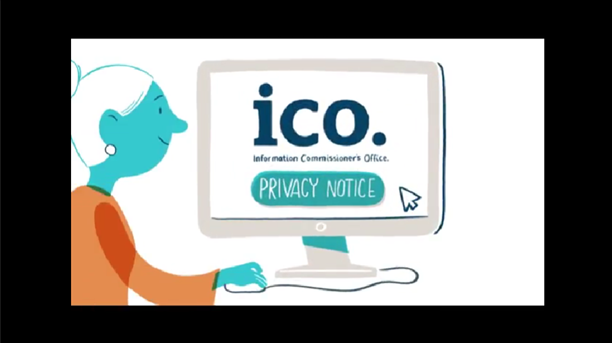 Privacy Notice Video
Village Halls and Data Protection
CCTV
Use of CCTV is covered both by Data Protection legislation and by the Protection of Freedoms Act (POFA) and the Human Rights Act 1998 and particular care is therefore required in the use, recording, storage and access to recorded material. 
Separate procedures will be required. This is to ensure that the rights of individuals recorded by surveillance systems are protected and that the information can be used effectively for its intended purpose. 
The ICO have published “In the picture: A data protection code of practice for surveillance cameras and personal information”, which covers the data protection aspects. 
A separate code issued under POFA covers issues such as operational requirements, technical standards and systems available.
Use of CCTV will require you to pay the ICO Fee £40 or £60 for small organisations. The use of Video Doorbells also requires a fee.
Village Halls and Data Protection
Photographs 
While crowd photographs of events can be used for publicity purposes, it is important to be aware that some people could be put in danger if their location became known which becomes a Safeguarding issue. 
Some people just do not like having their picture taken and publicised.
Best practice is to ask consent before taking and/orpublishing photographs in which individuals can be clearly identified, especially on a website or in the press, and to provide opportunity for people to make clear that they don't wish to be photographed
Village Halls and Data Protection
Village Halls and Data Protection
Further Resources
ACRE VHIS (Village Hall Information Sheet) 4 Data Protection including:
Appendix A: Sample data list or map for a village hall
Appendix B: The Data Protection Principles
Appendix C: Sample Data Protection Policy
Appendix D: Sample Complaints Policy
Village Halls and Data Protection
For further advice and information please contact:

Tim Hayward-Smith
Community Services Manager/Village Halls Adviser
tim.hayward-smith@cdaherts.org.uk